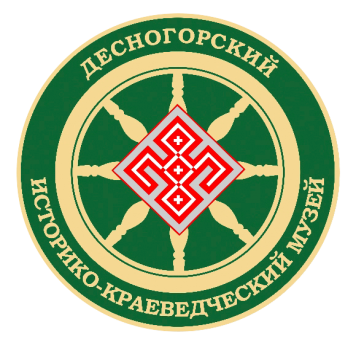 Конкурс лучших муниципальных практик, реализуемых на территориях присутствия Госкорпорации «Росатом»
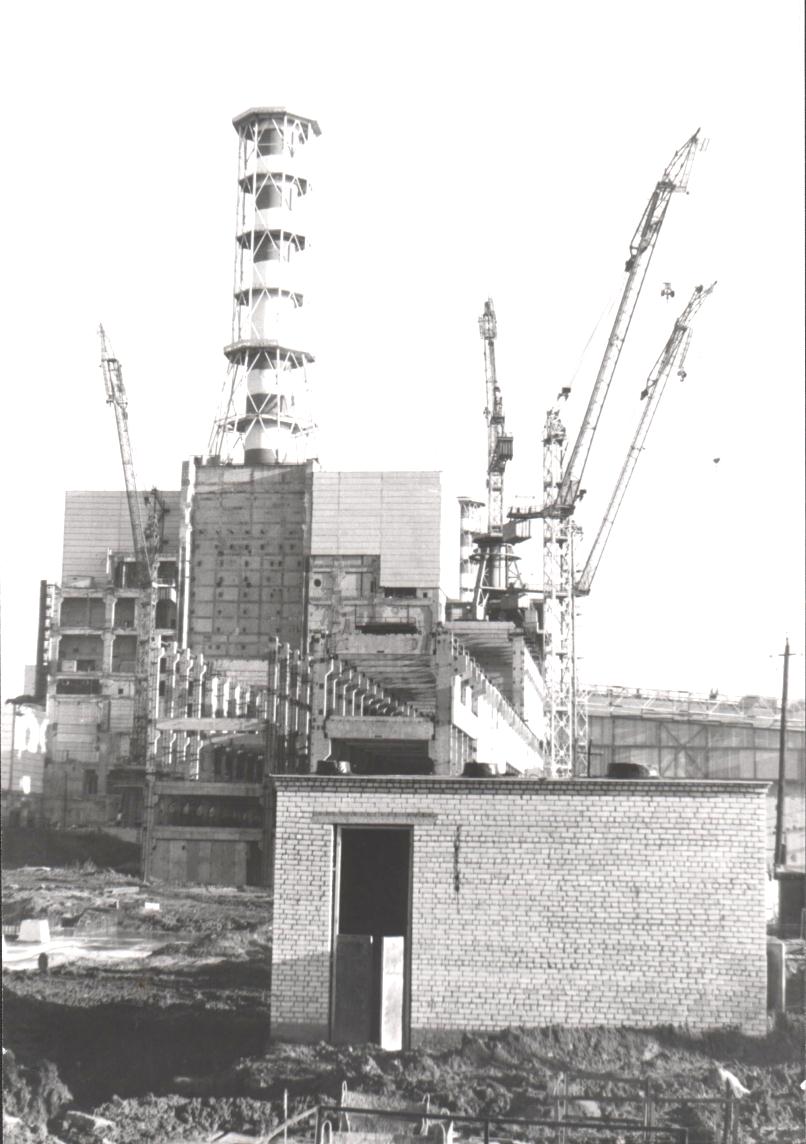 Экспозиция 
«Смоленский атом. 
Точка отсчёта»
Территория реализации практики:
муниципальное образование «город Десногорск» Смоленской области
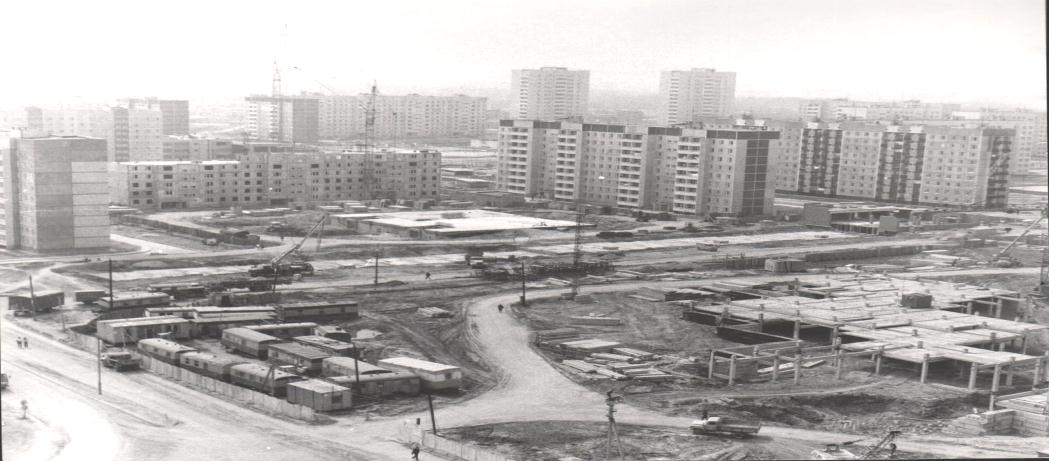 Предпосылки реализации:
В далекие семидесятые годы на территории Рославльского района при строительстве Смоленской АЭС появился новый населенный пункт - Десногорск. Он вырос как поселок строителей атомной станции. На стройку со свей страны приехали молодые специалисты. Становление города Десногорска и САЭС – это дело рук и кропотливого, напряженного труда многих тысяч людей. Это сложный период для тех, кто пришел сюда первым, обживал трудные болотистые места, терпя бытовую неустроенность, отсутствие дорог, коммуникаций, живя в вагончиках в суровых климатических условиях. Это было героическое время. Но ход времени неумолим. Уже сегодня нет в живых некоторых участников строительства САЭС и города Десногорска, стираются из памяти подробности, меняются условия, в которых приходится жить и работать. Пройдут еще годы, и новым поколениям будет трудно представить тот энтузиазм, оптимизм, необычайное единением и убежденность, которые помогли выстоять их предшественникам. 
           На сегодняшний день, с целью сохранения памяти о прошлом, сотрудниками  музея проведена большая и кропотливая работа по созданию экспозиции «Смоленский атом. Точка отсчёта». Собрана большая коллекция экспонатов становления атомной отрасли в городе Десногорске: фотоматериалы, исторические документы, интерактивные макеты, атрибутика времен строительства САЭС, информационные стенды с перспективными планами развития атомной отрасли, станции-замещения, города Десногорска.
          На базе экспозиции проводятся экскурсии, обучающие лектории, семинары, как для жителей Десногорска, так и для гостей нашего города. Музей атомной энергетики и становления города Десногорска стал уникальным в нашем регионе и  служит стимулирующим фактором для подрастающего поколения при выборе профессии, связанной с атомной отраслью и со строительством.
Основные цели и задачи практики:
Цель:
 Увеличение посетителей музея, числа экскурсий, количества интерактивных занятий и лекториев с целью развитие чувства ответственности и гордости за достижения созидателей города Десногорска.

Задачи: 
Формирование знаний об исторических фактах и явлениях строительства Смоленской АЭС и города Десногорска.
Создание единого информационного пространства становления атомной энергетики региона;
участие молодежи в социокультурной жизни города;
повышение статуса атомной отрасли при определении выбора профессии для выпускников школ города.
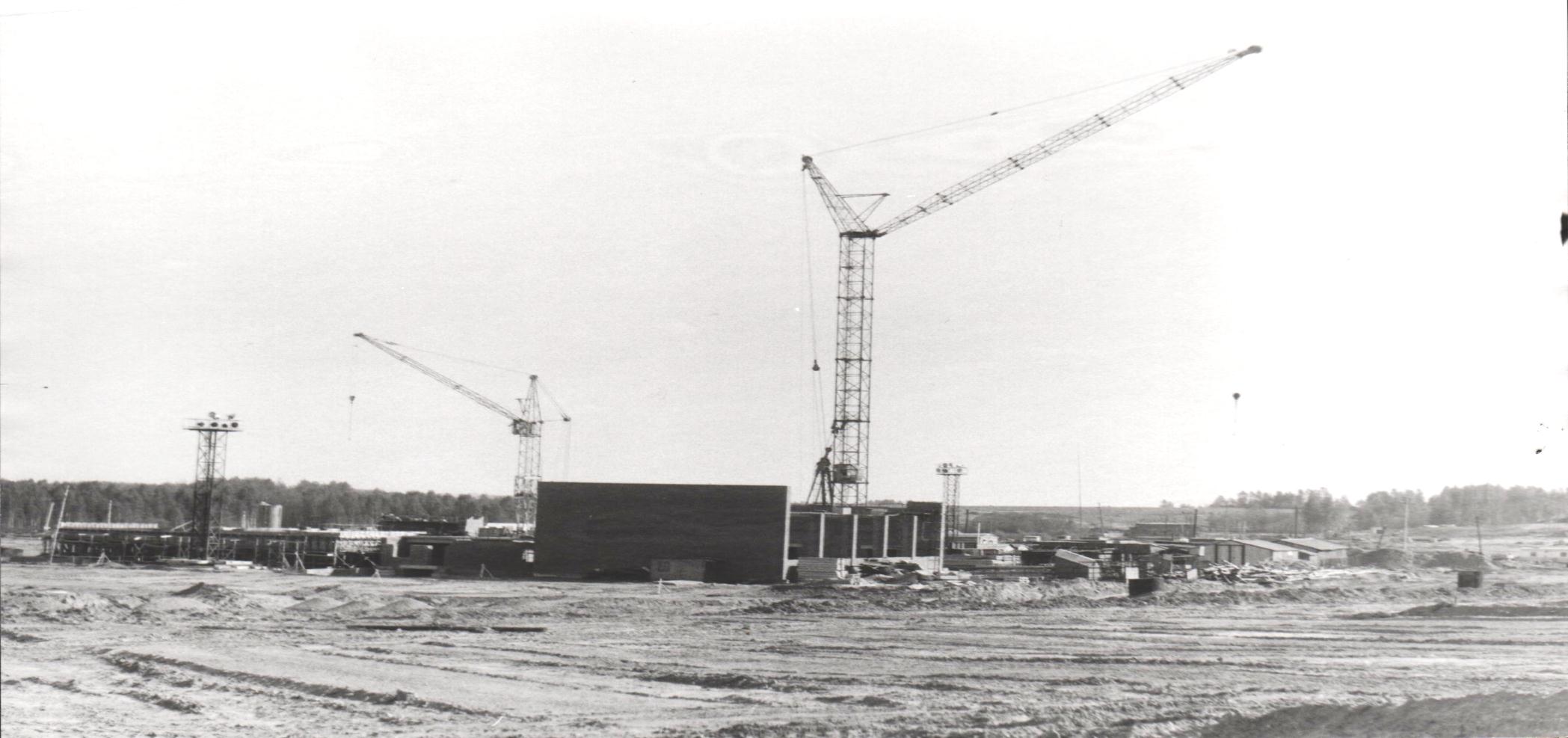 Выгодополучатели:
Перспектива развития практики:
создание постоянной экспозиции «Смоленский атом. Точка отсчета»;
улучшение имиджа города Десногорска;
привлечение дополнительных финансовых средств в муниципалитет города Десногорска. 
Привлечение туристических групп для  знакомства с историей города Десногорска и становления атомной отрасли в Смоленской области
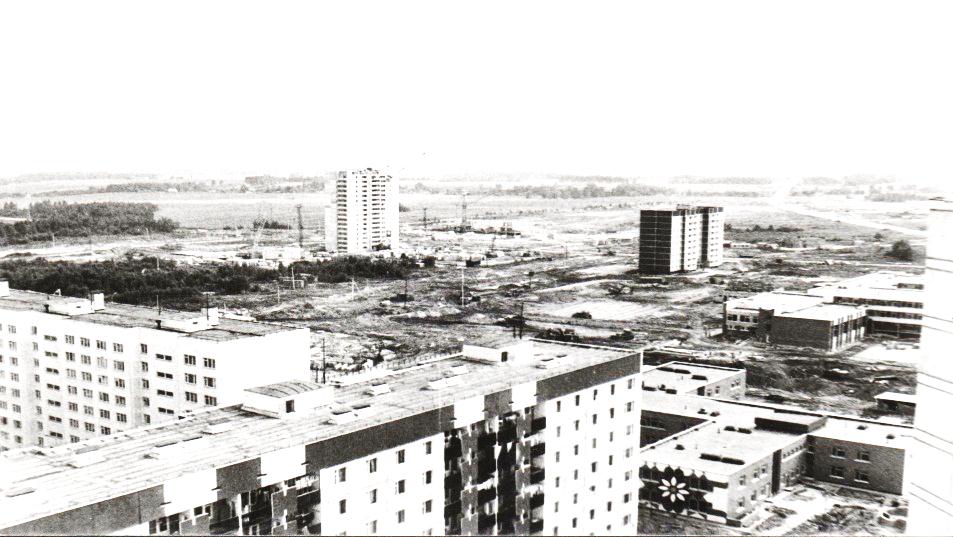 Показатели реализации практики:
Экспозиция «Смоленский атом. Точка отсчета»
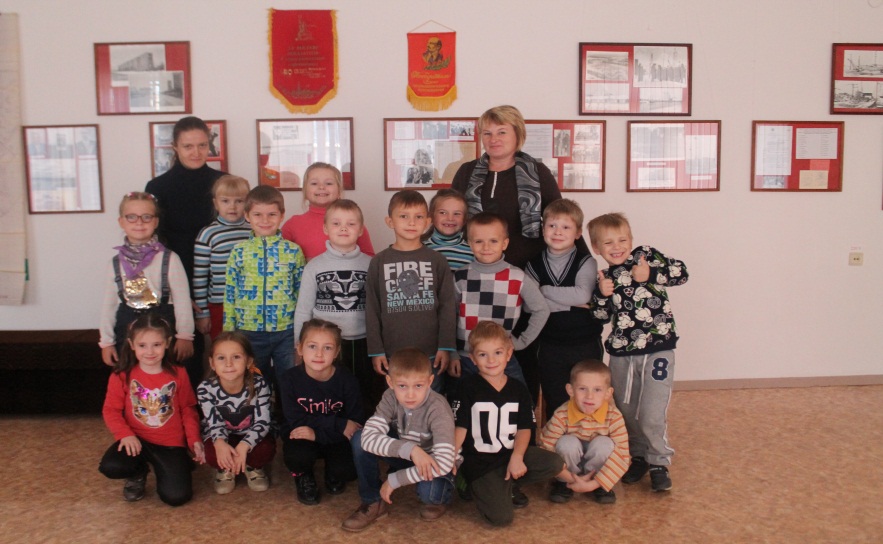 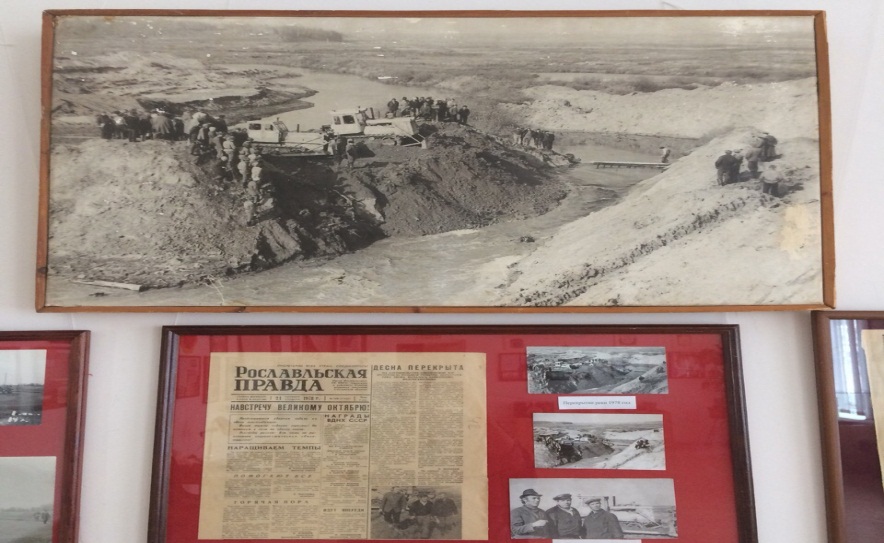 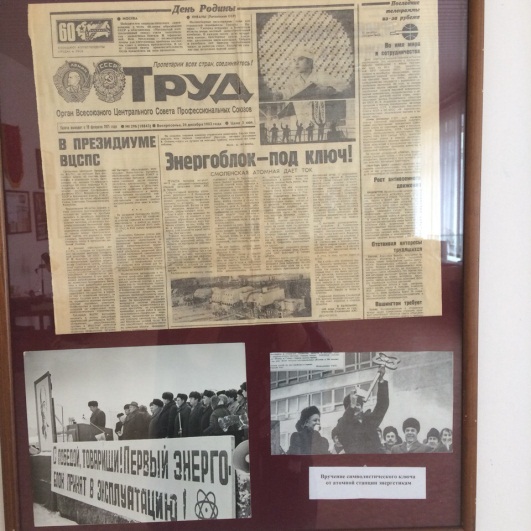 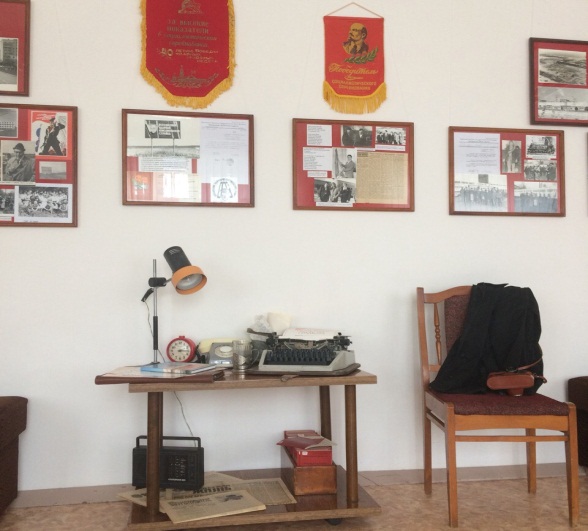 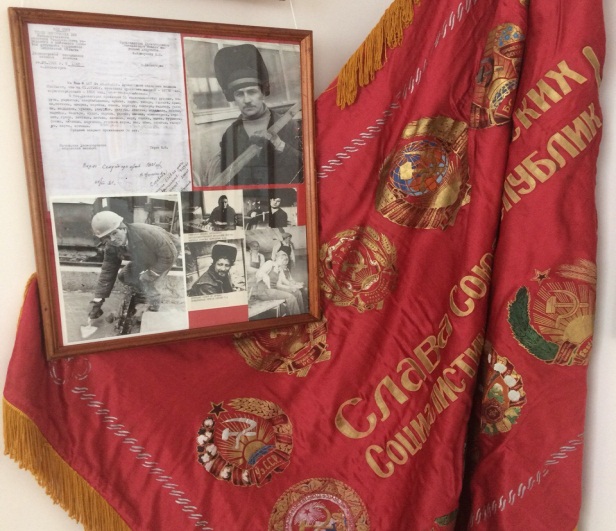 Встречи с первостроителями
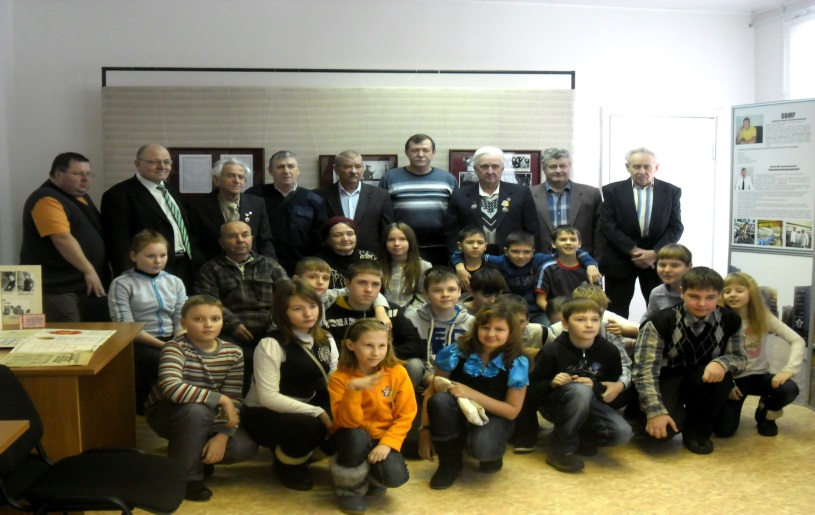 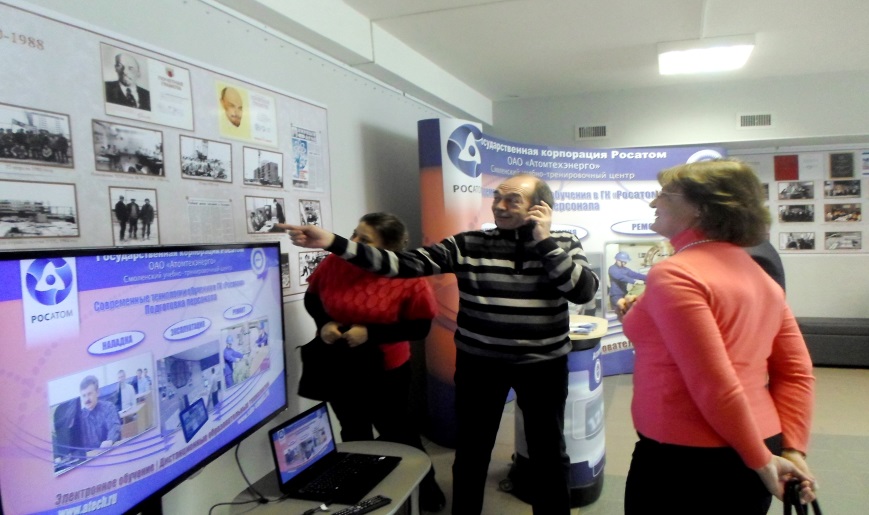 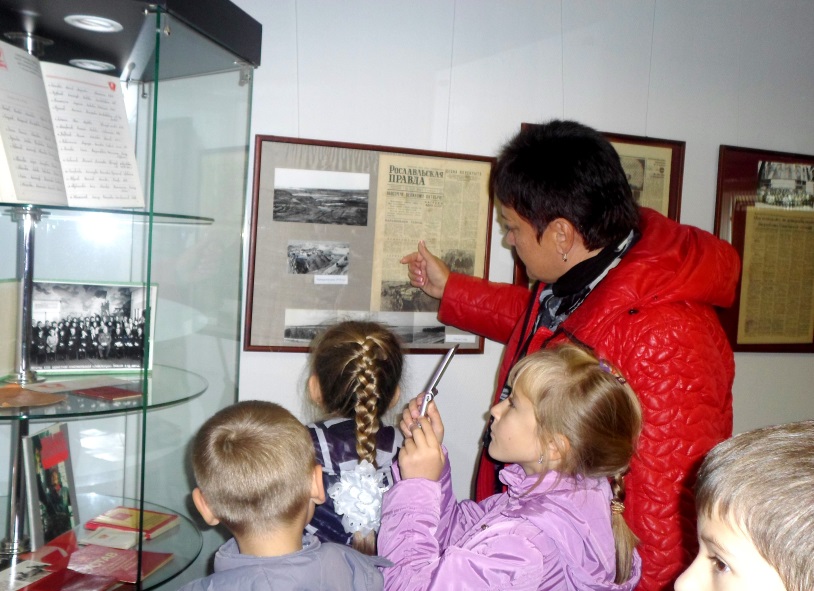 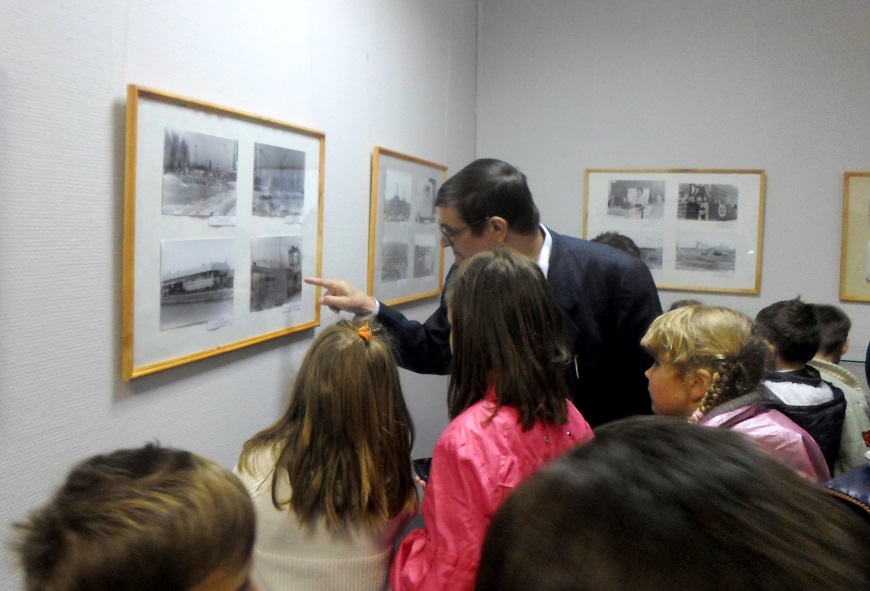 Оформление передвижной экспозиции «Смоленский атом. Точка отсчета» на центральной площади г. Десногорска
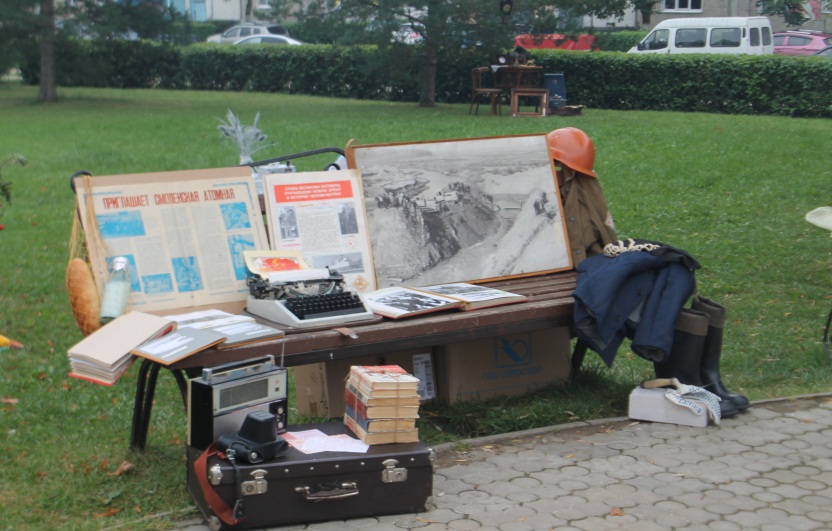 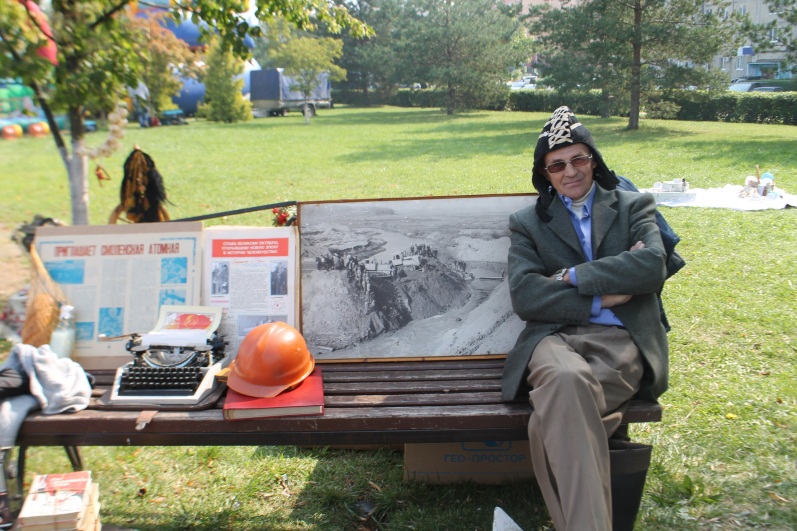 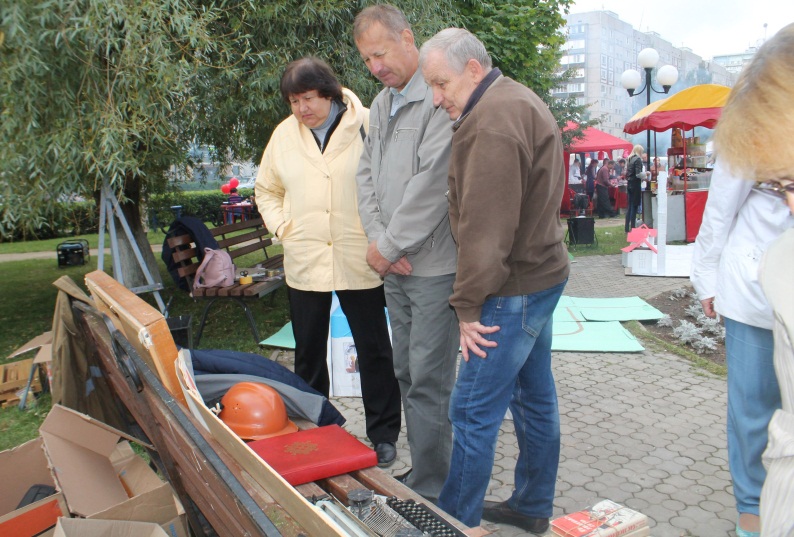 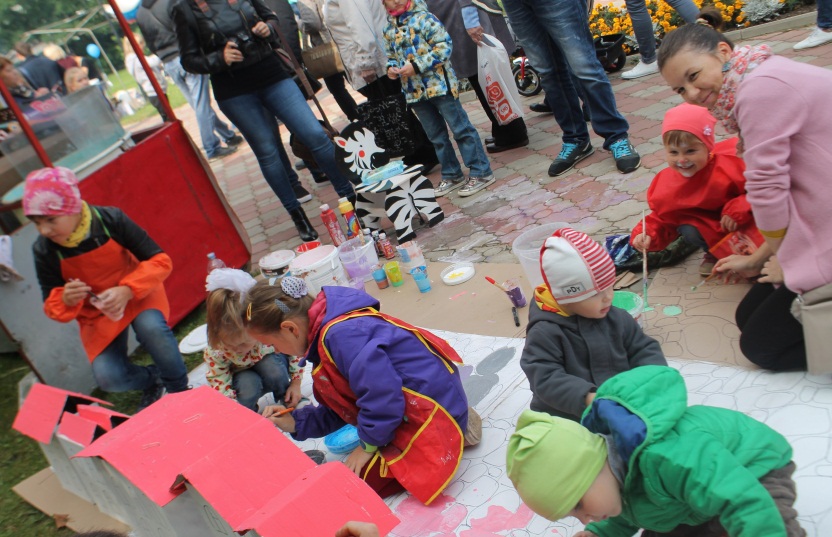 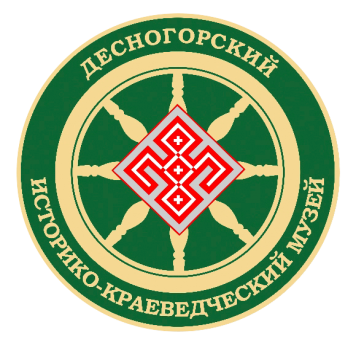 Рабочая группа проекта: